Конкурсная работаТема: «Артикуляционная гимнастика при постановке звука «Р»»Номинация: «Система работы, обобщение опыта»
Автор работы :
учитель- логопед
Мельник Марина Ливиевна
Актуальность данной проблемы вызвана необходимостью совершенствования уже имеющихся подходов к организации и содержанию логопедо- педагогических процессов, а так же систематизацией грамотно подобранного практического материала. Значимость такой работы повышается в связи с тем, что резко увеличились у детей  речевые нарушения, поэтому необходимо во многих случаях принимать самые неотложные меры по выравниванию сложного положения. И на первый план выходят такие задачи, как своевременно вовлечь логопата в коррекционный процесс; формирование желания и умения у ребенка преодолеть речевые нарушения; организация личностно ориентированного взаимодействия в системе « педагог – ребенок – родители».
Типичные формы ротацизма и параротацизма:
1.отсутствие звука [р] –ротоцизм, замена звука- параротацизм;
2.ротацизм велярный
3.ротацизм увулярный;
4.ротацизм боковой;
5.ротацизм билабиальный;
6.ротацизм одноударный;
7.ротацизм щёчный;
8.ротацизм интердентальный;
9.ротацизм лабиодентальный;
10.ротацизм ларингеальный (гортанный);
11.ротацизм назальный;
12.ротацизм фарингеальный ;
13.гнусавое произношение [р];
14.замена твердого.
В методике коррекционной работы по исправлению звука «р, рь» я придерживаюсь  таких принципов:
- Принцип учета ведущей деятельности. 
- Принцип развития. 
- Онтогенетический принцип. 
- Принцип личностно - ориентированного подхода.
- Принцип смены различных видов деятельности (приемов) на занятии.
- Принцип задействования всех анализаторов. 
- Принцип наглядности.
В своей работе пользуюсь общепринятой  структурой занятия по исправлению нарушений произношения звука «р,рь»:
артикуляционная гимнастика;
дыхательная гимнастика ;
логопедический массаж;
артикуляционный уклад звука нарушенного звука «р, рь»;
постановка нарушенного звука «р,рь»;
дифференциация поставленного звука в речи;
автоматизация поставленного звука «р, рь»;
Этап выявления нарушений в речи звука « р, рь»
В ноябре,  в рамках преемственности, я посещаю открытые занятия в детском саду в подготовительных группах.
В августе знакомлюсь  с « Портфолио» ( данными карты обследования логопедом детей с нарушением речи) будущих первоклассников.
В сентябре посещаю уроки родного языка и литературного чтения и провожу предварительный отбор учащихся для коррекционных занятий по устранению нарушений произношения звуков «р, рь».
Проценты и количество проявлений нарушений произношения звуков р., рь у учащихся 1-ых классов:






	В данном мониторинге мы наблюдаем количество учащихся 1- х классов с нарушениями речи, из общего количества учащихся. За 2016- 2017 учебный год из 63 учащихся 8 (12,7%) , за 2017- 2018 учебный год из 77 учащихся – 15 (19,5%) и за 2018- 2019 учебный год из 72 учащихся- 16 (22,2%) учащихся только с нарушениями звука «р,рь».
Мониторинг количества, занимающихся на логопункте с нарушением звуков «р, рь» за 3 года (с 1 по 4 класс)
По результатам мониторинга видно, что за 2016- 2017 учебный год количество детей с нарушением произношения звука «р,рь» составляет 22% из всего количества детей с разными нарушениями звукопроизношения, посещающих логопункт. За 2017- 2018 и 2018- 2019 учебный год возрастает (доминирует) процент нарушения звуков «р,рь» среди других нарушений – 33 и 45 %.
Артикуляционные упражнения для постановки проторного «р»
                                                   Вкусное варенье.
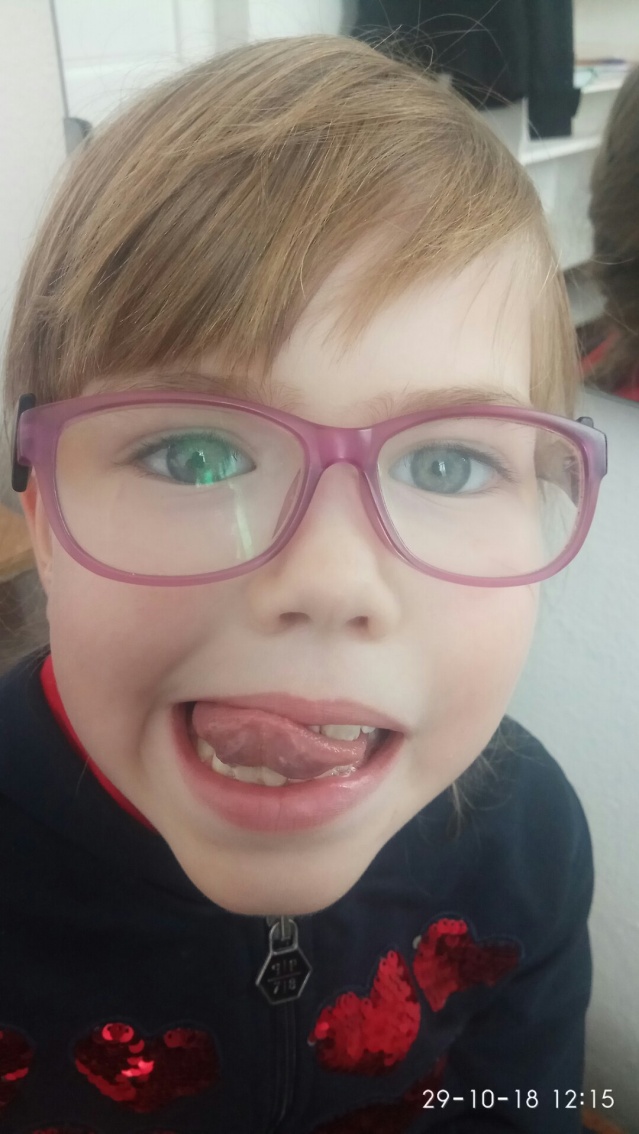 Маляр
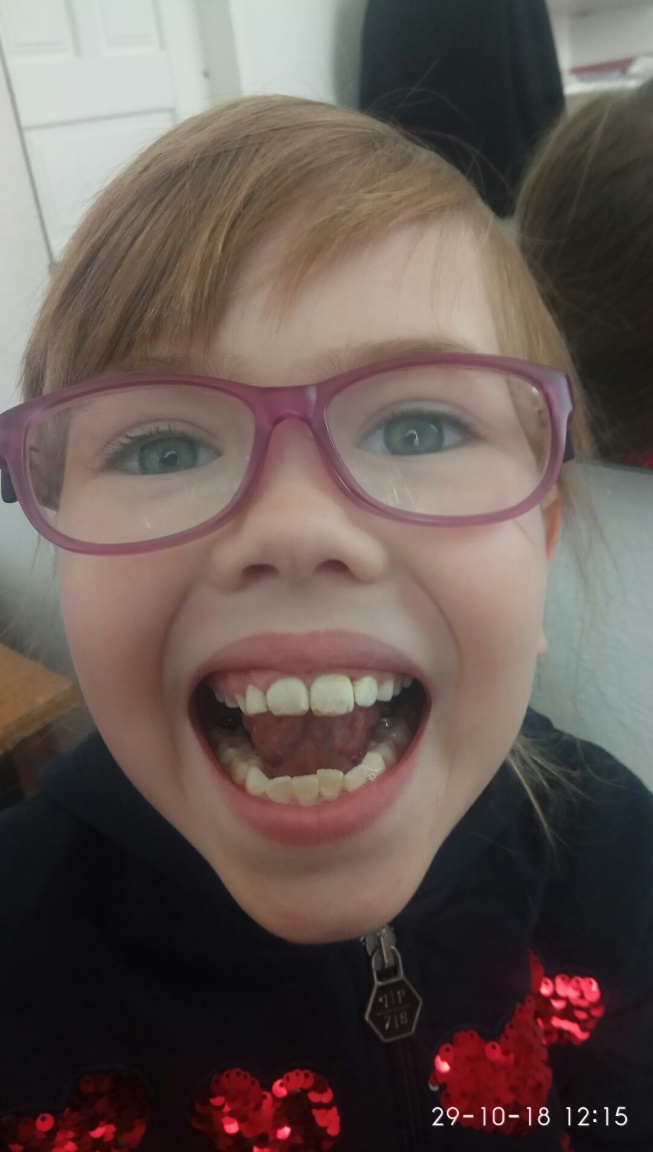 Лопатка
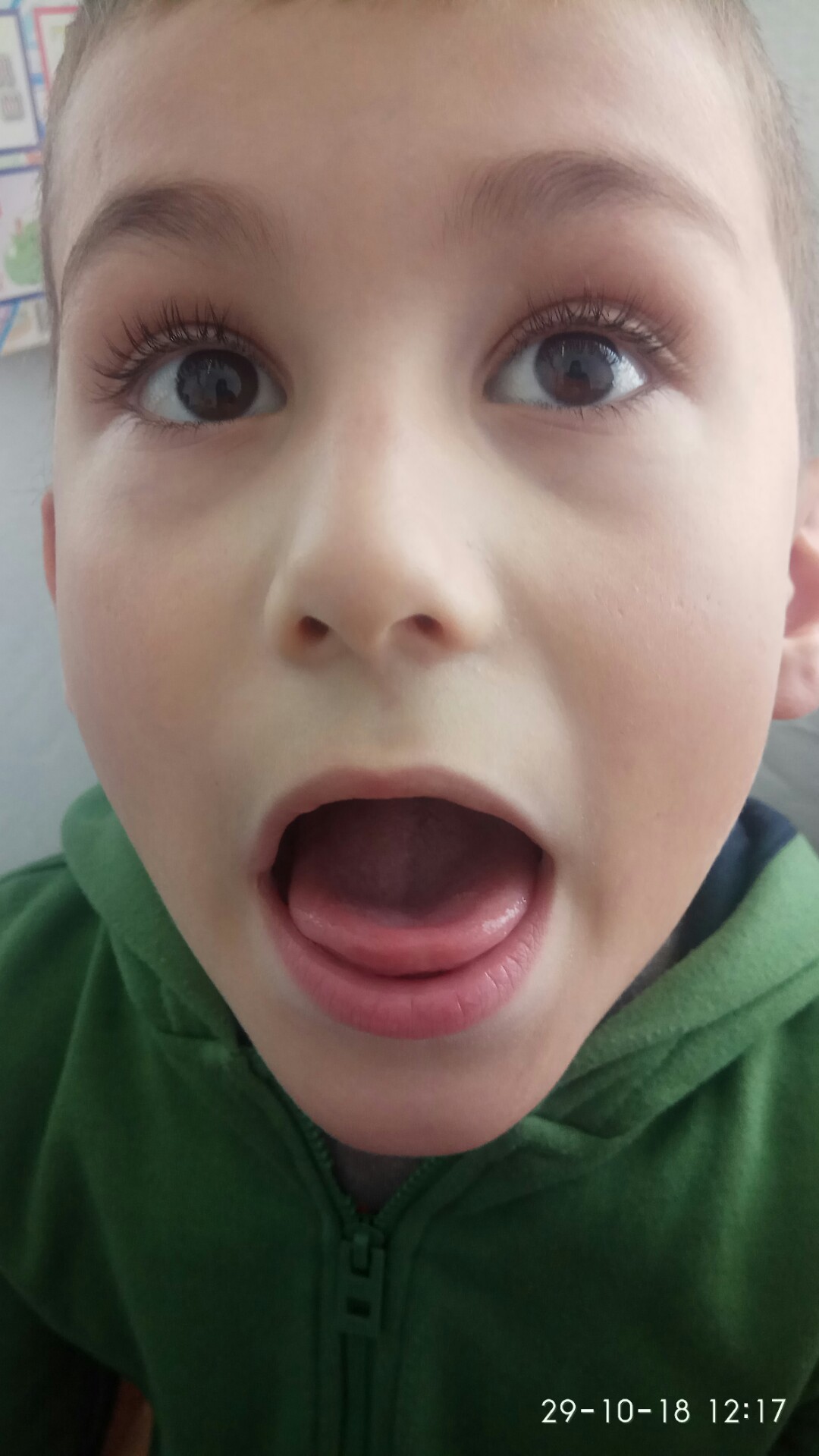 Артикуляционные упражнения для выработки вибрации кончика  языка  и формирования сильной направленной воздушной струи
                                             Барабанщик
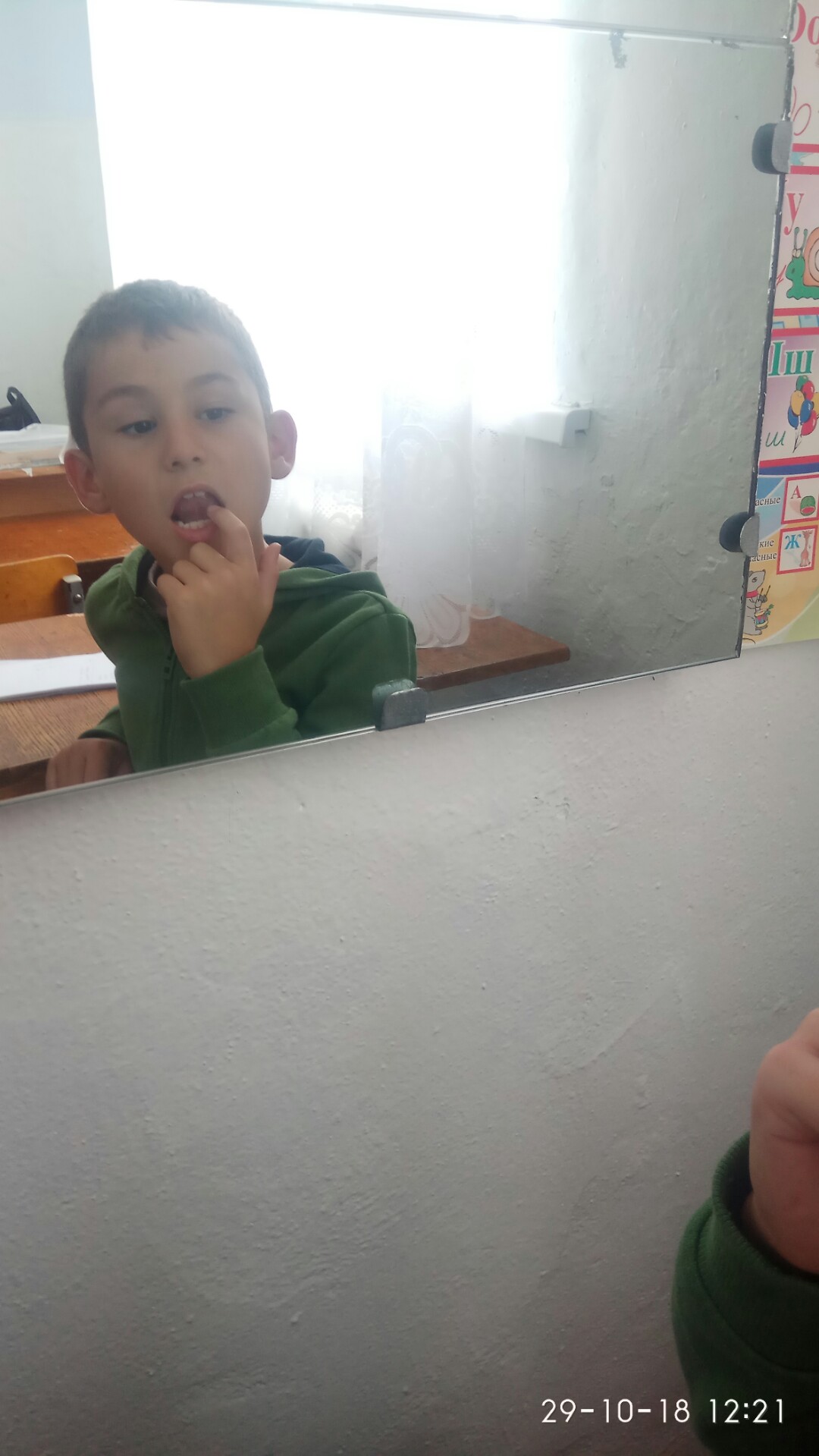 Грибок                                                                   Гармошка
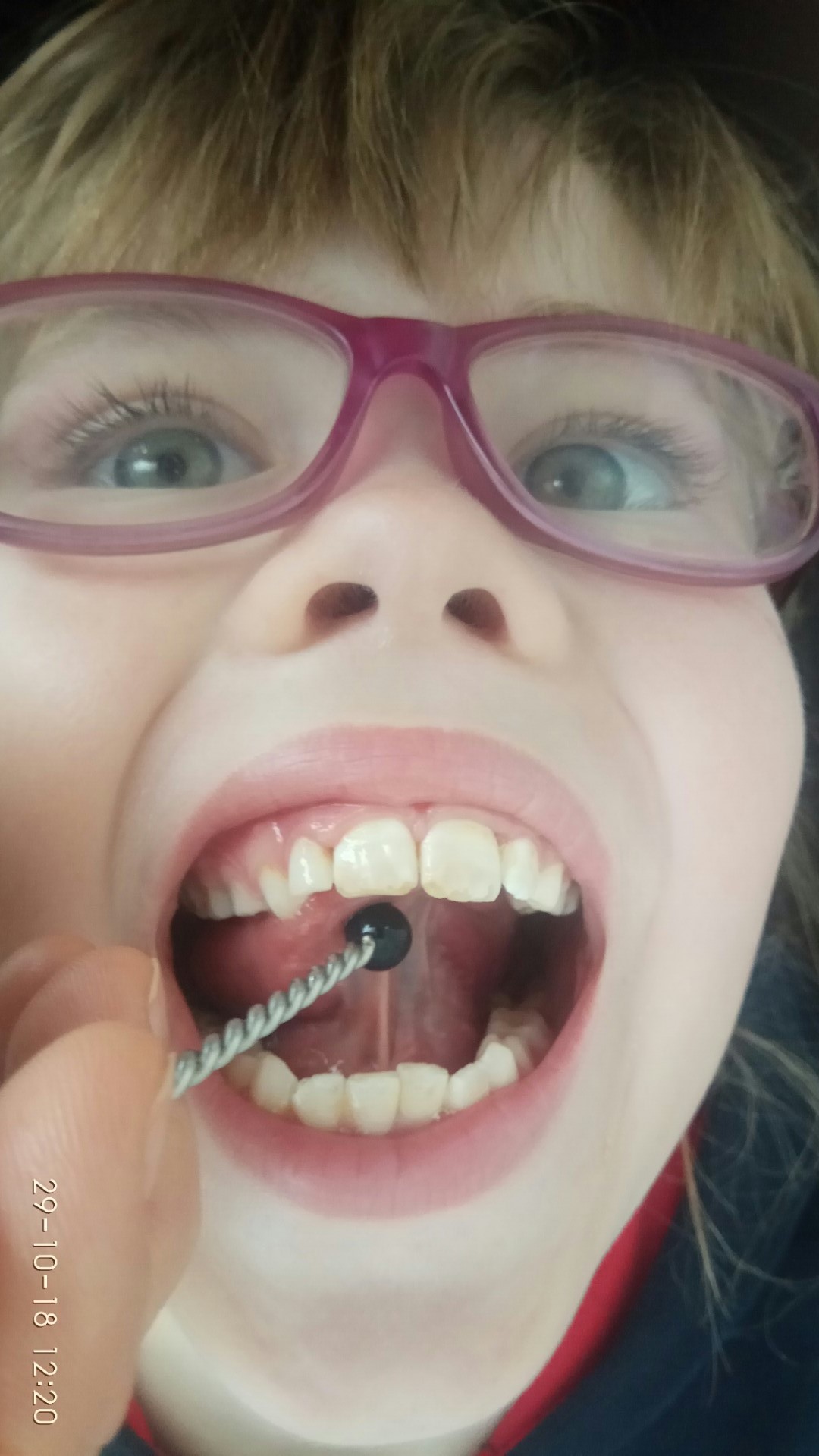 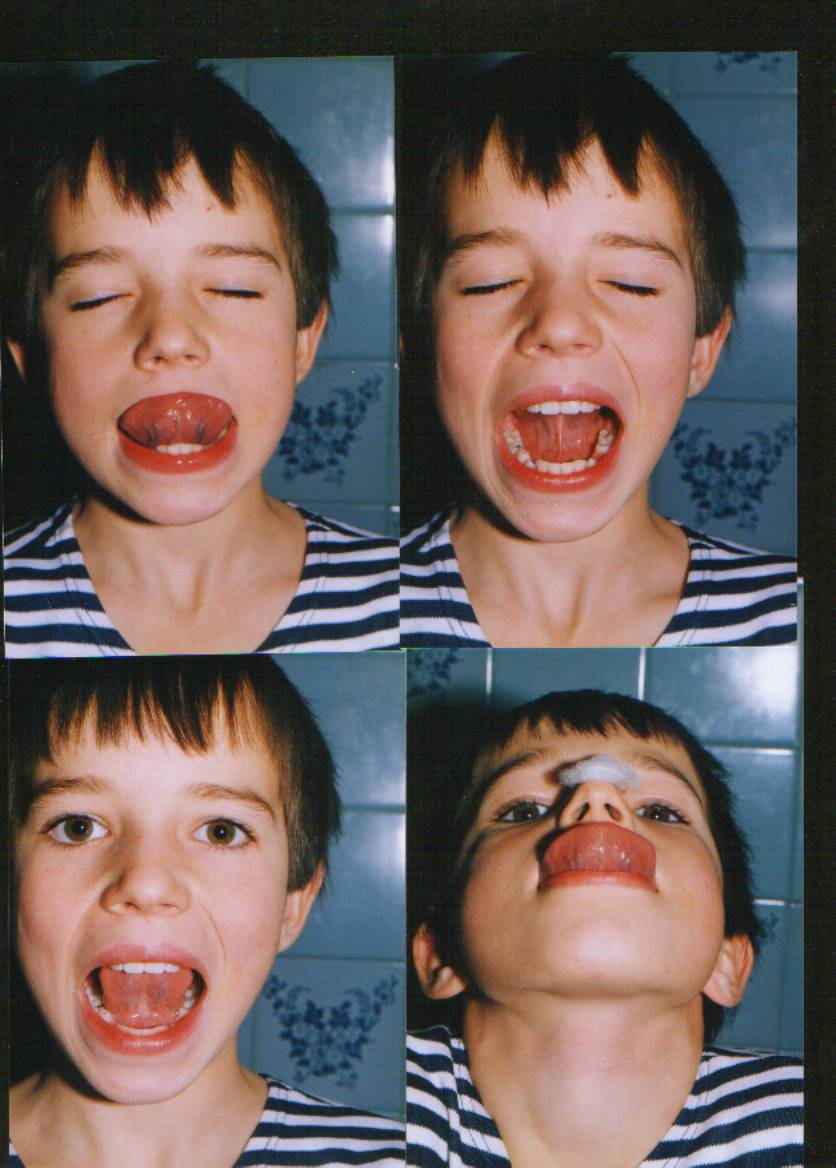 Фокус
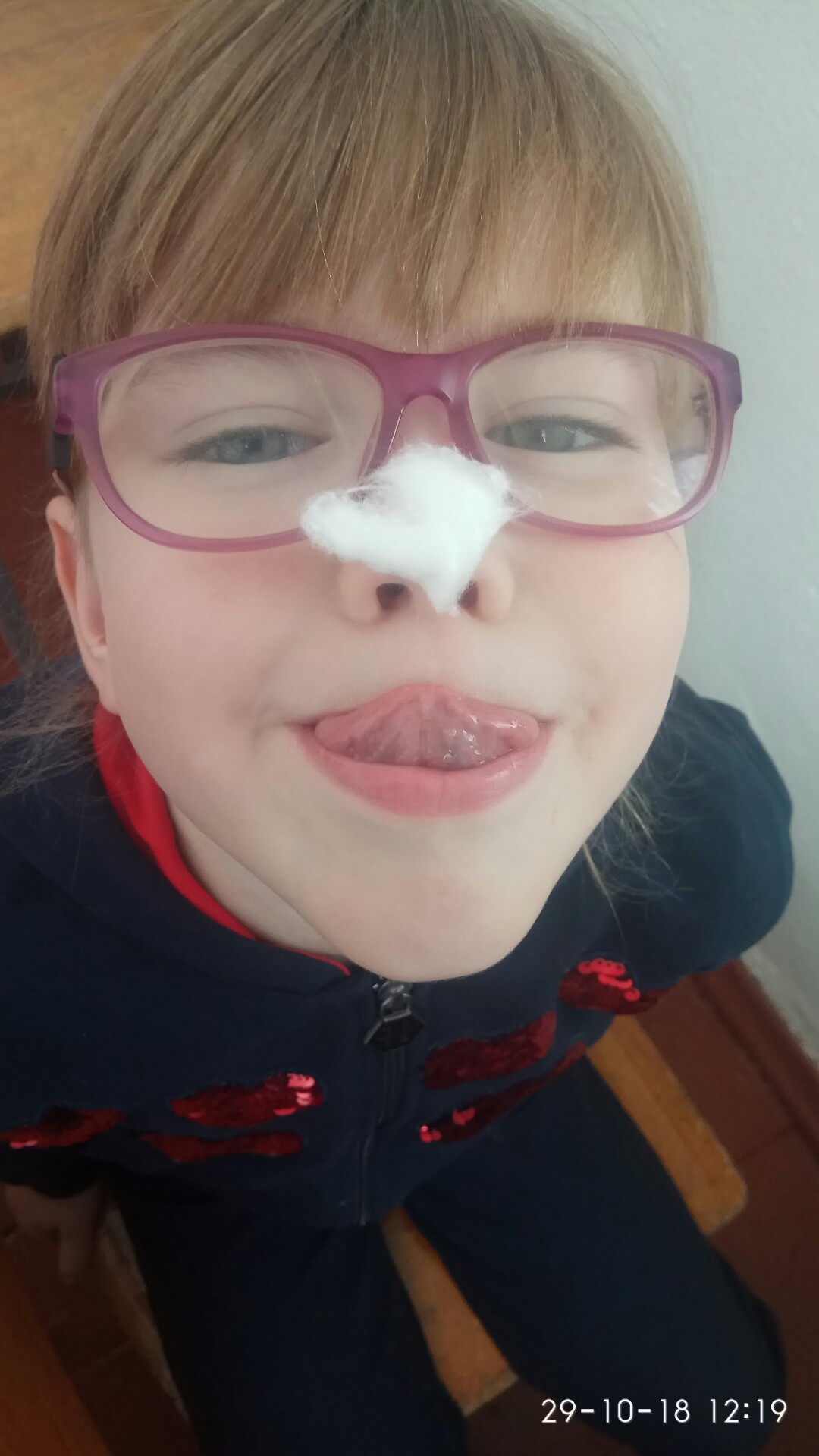 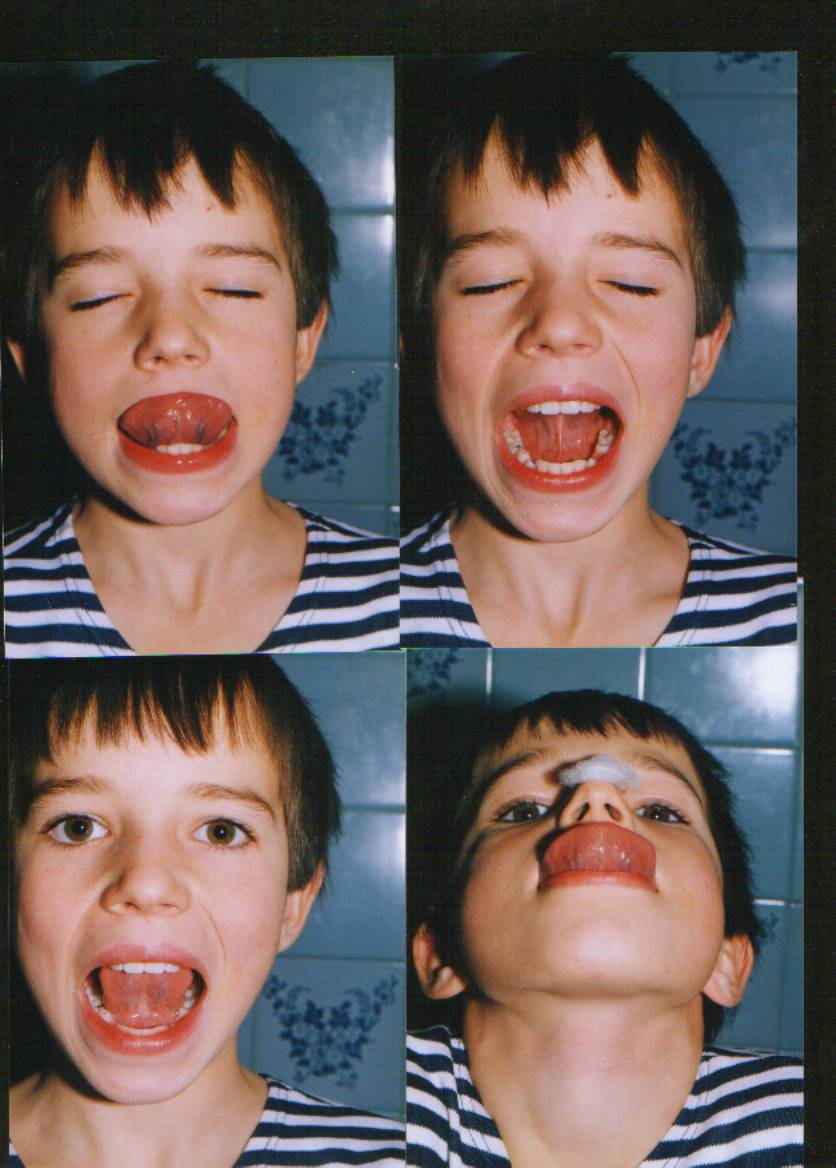 Приспособления для постановки звука «р»
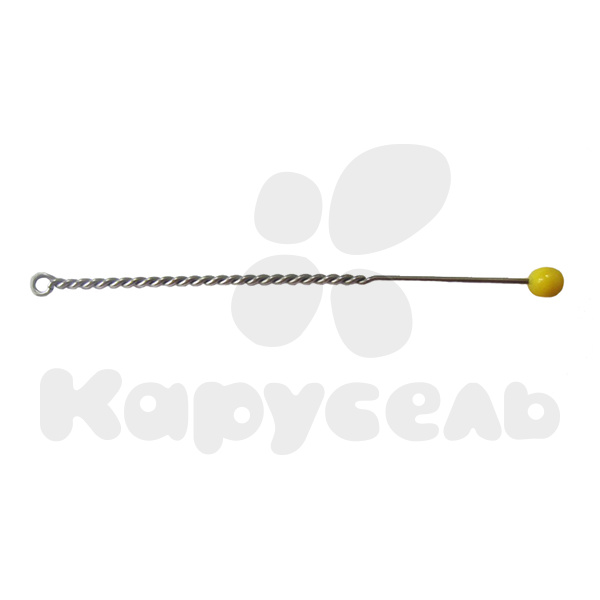 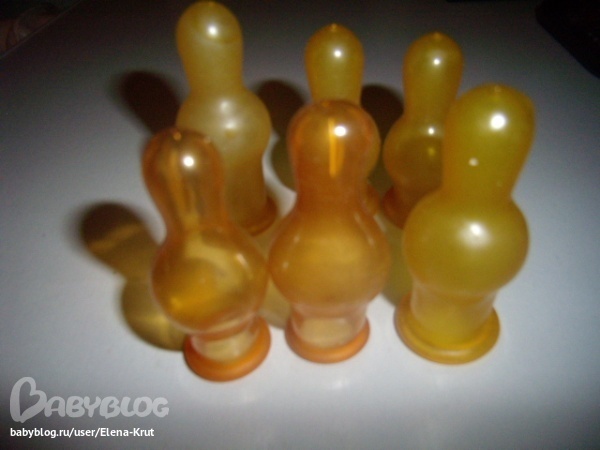 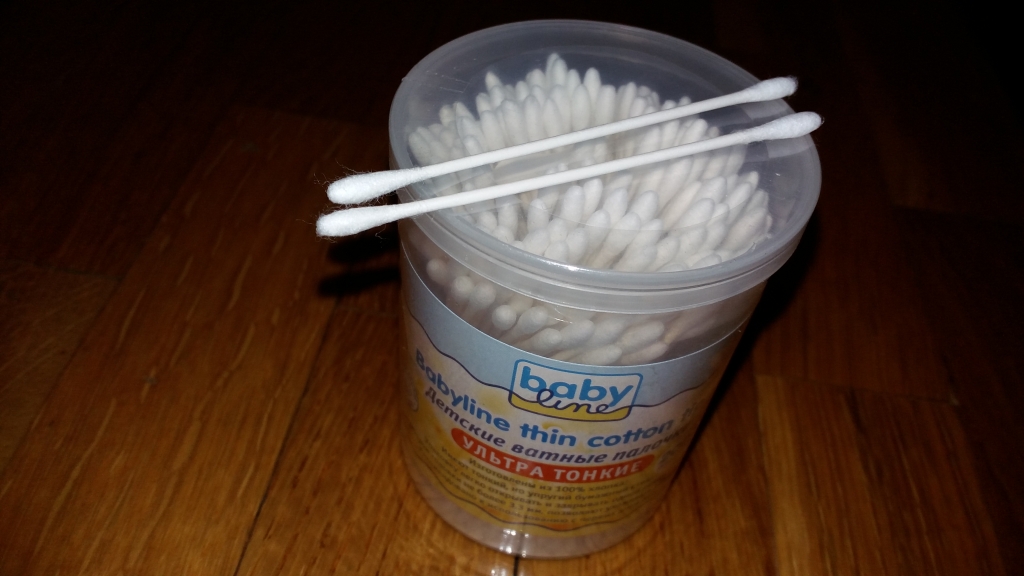 Мониторинг конечного результата по устранению нарушения звука Р,РЬ
 
 
 
 
	






	Из данного мониторинга за 3 года работы видно, что за 2016-17 уч год выявлен 21 учащийся с нарушением только звука р, на конец года 13 учащихся  осталось на стадии автоматизации данного звука. За 2017-18 уч год из 21 учащегося с данным нарушением к концу года осталось 10 учащихся, и за первое полугодие 2018-19 уч года звук р осталось автоматизировать 13 учащимся.
Выводы 
	Таким образом , я считаю, что в условиях пребывания ребенка в логопедической группе школы, продуманная система работы и тщательный подбор приемов позволяют значительно улучшить или полностью исправить нарушения произношения звуков «р, рь».
	Для получения эффективного результата я рекомендую родителям  придерживаться следующих рекомендаций:
 ребёнок должен слышать только грамматически правильную речь в своём окружении;
 разговаривайте с ребёнком;
 не подражайте неправильной речи ребёнка;
 при появлении речи у ребёнка старайтесь говорить с ним простыми словами;
 прививайте детям правильные речевые навыки;
 при чтении объясняйте ребёнку значения слов и выражений.
Спасибо за внимание!